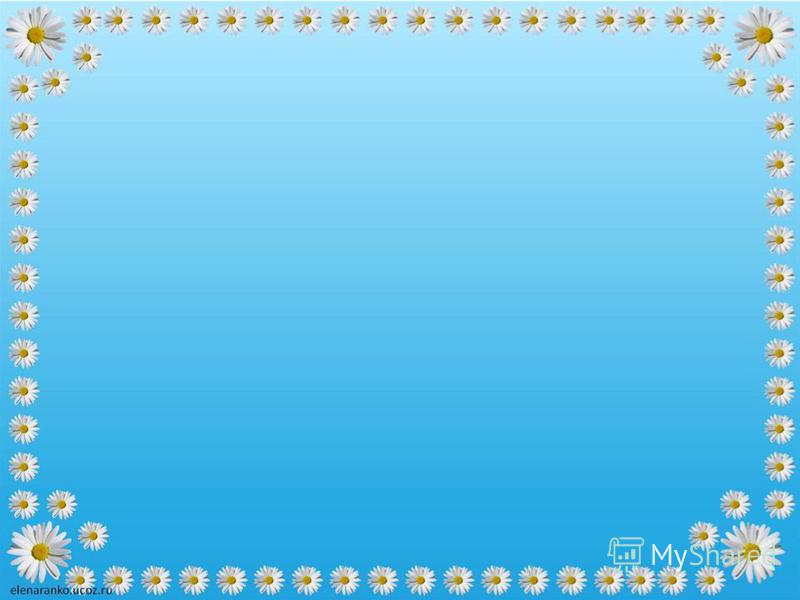 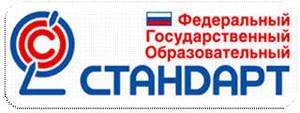 Здоровьесбережение детей
  раннего возраста
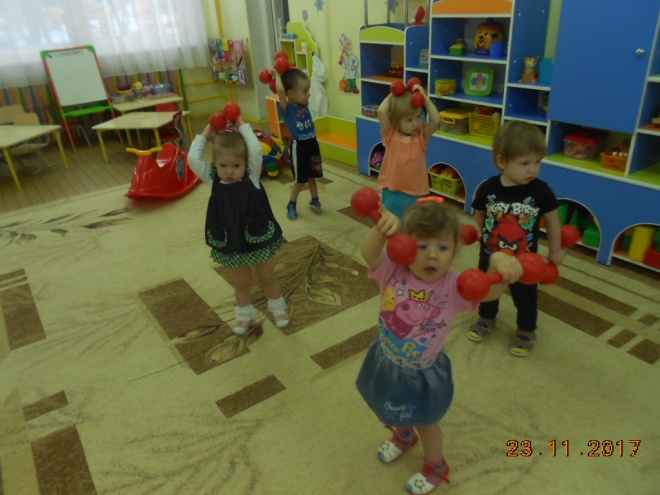 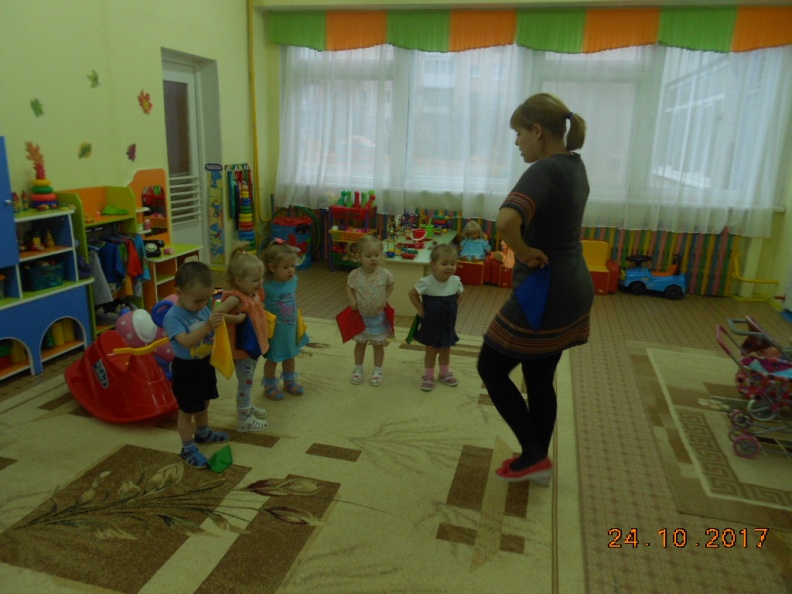 Утренняя гимнастика!
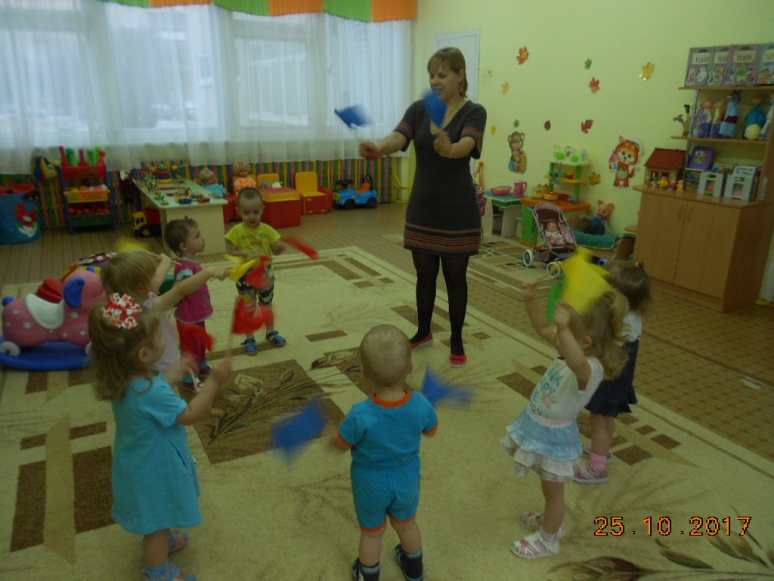 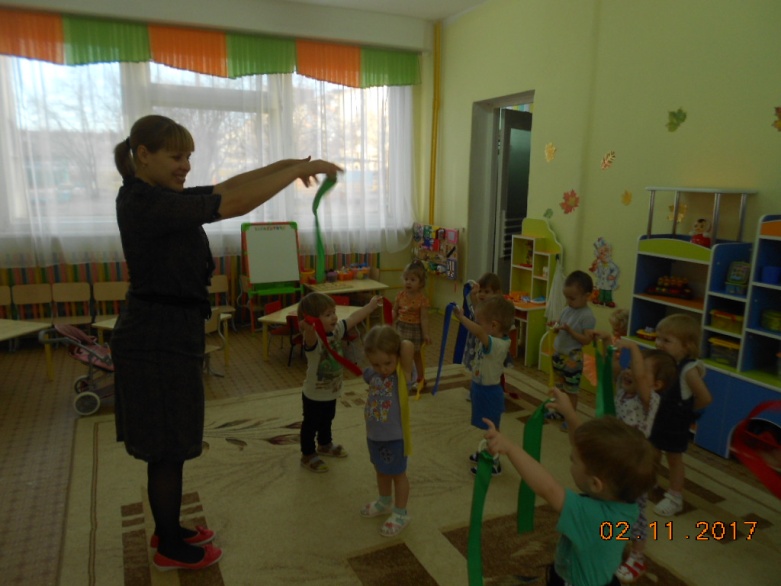 Дневной сон!
Закаливание !
Ленивая гимнастика!
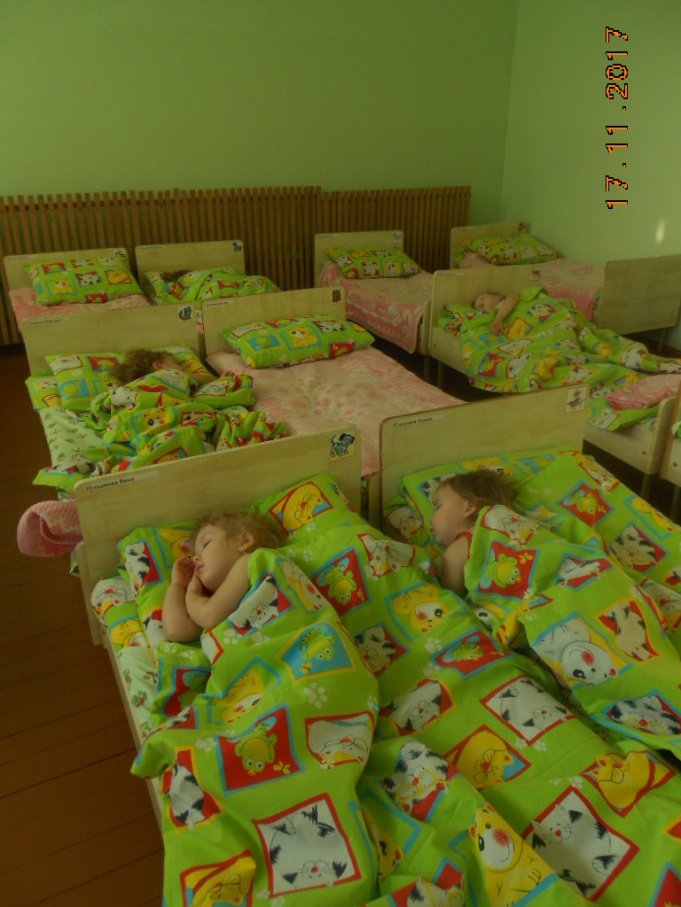 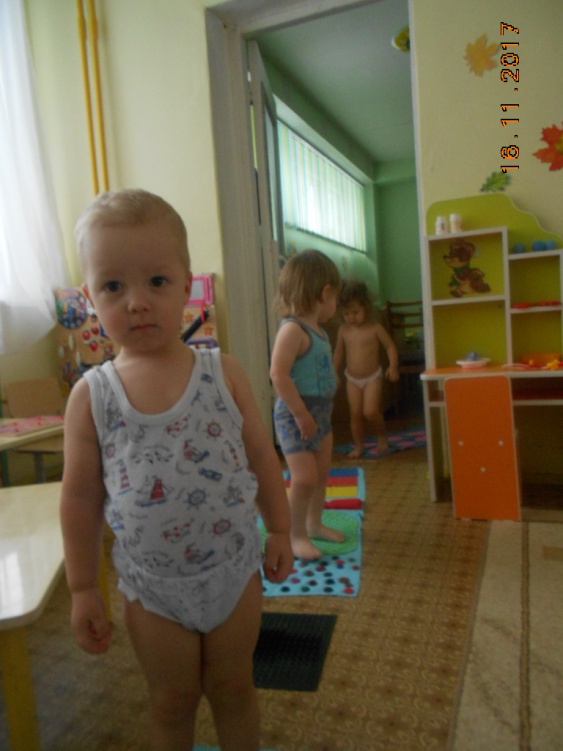 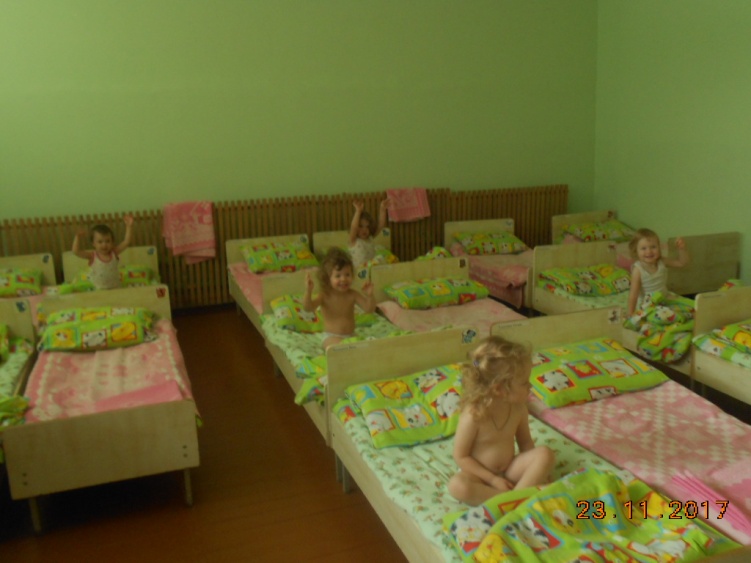 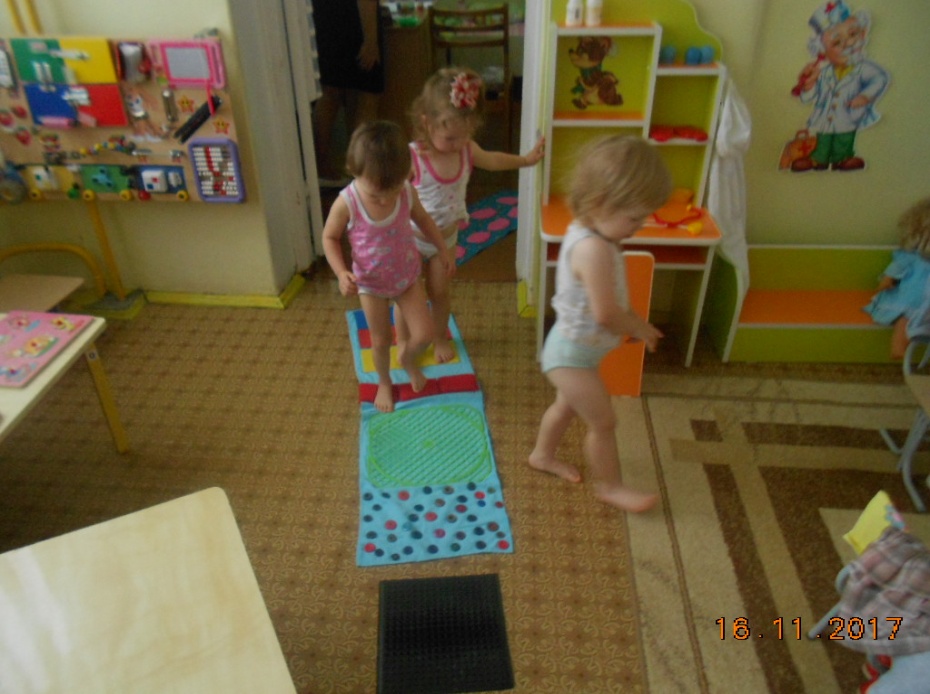 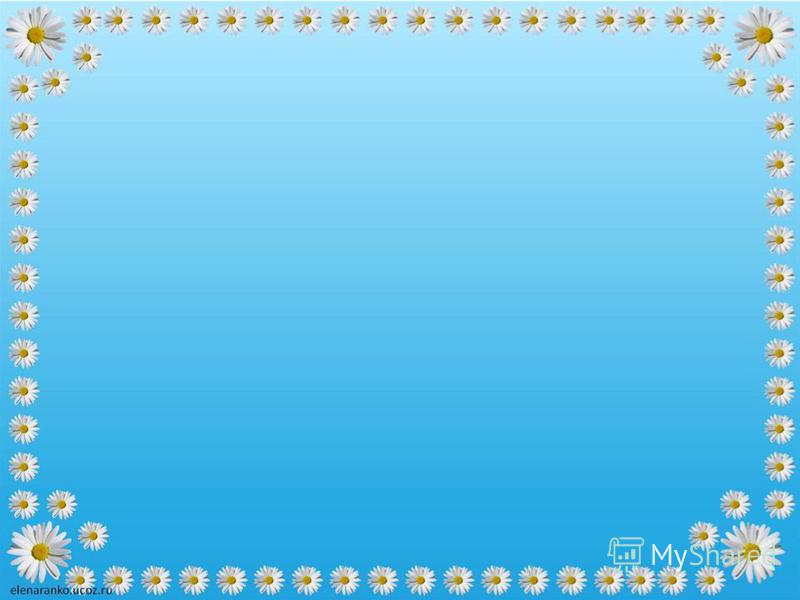 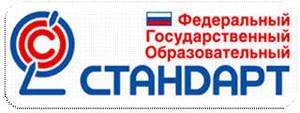 Гимнастика с массажными мячиками!
Двигательная активность!
Закаливание прохладной водой!
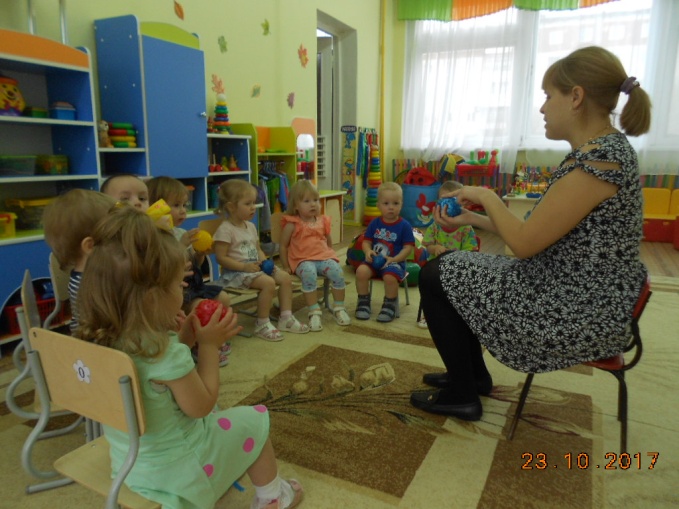 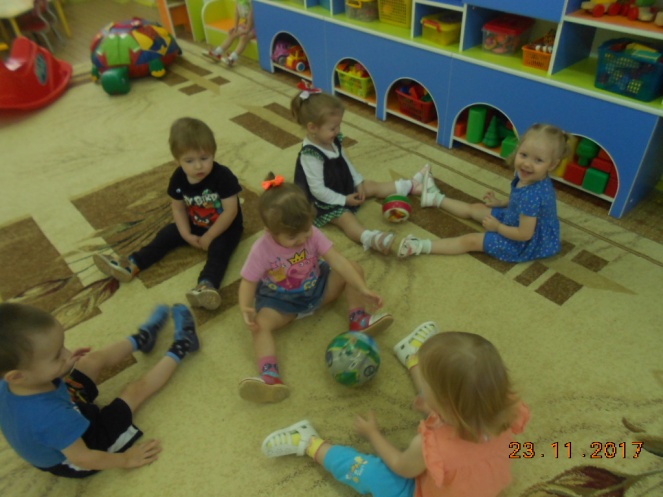 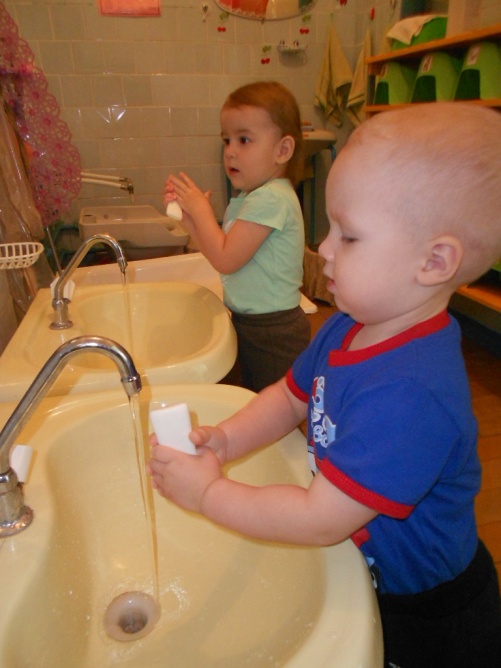 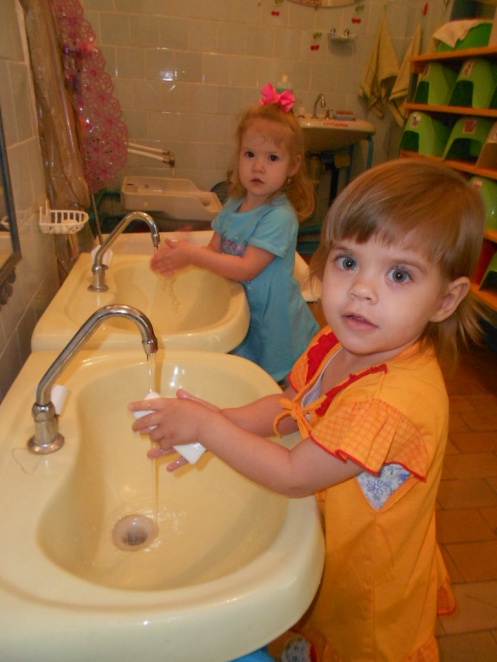 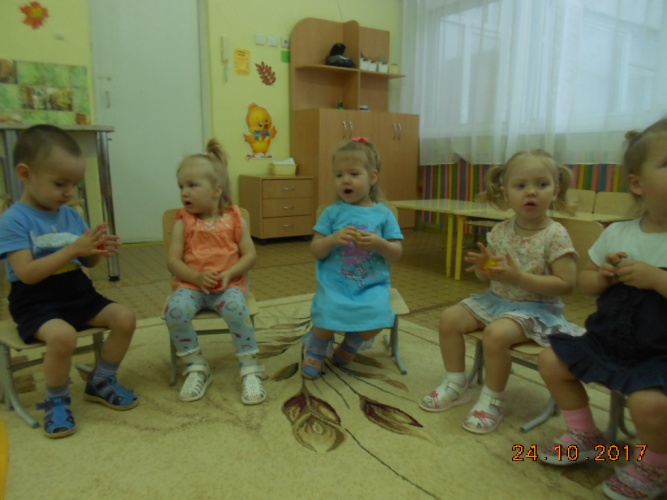 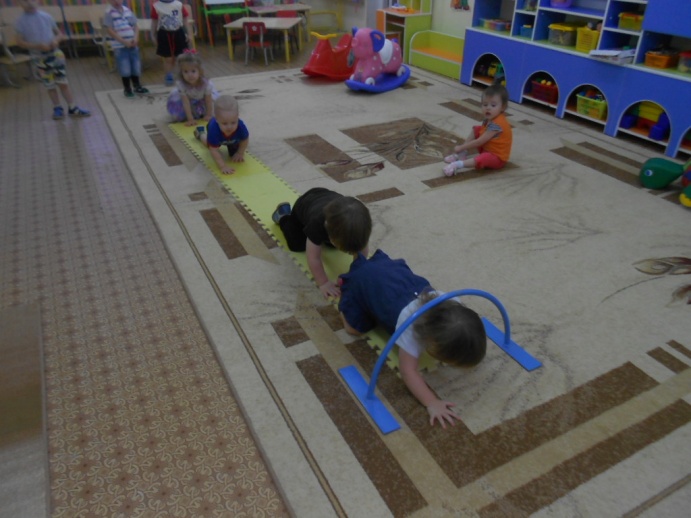 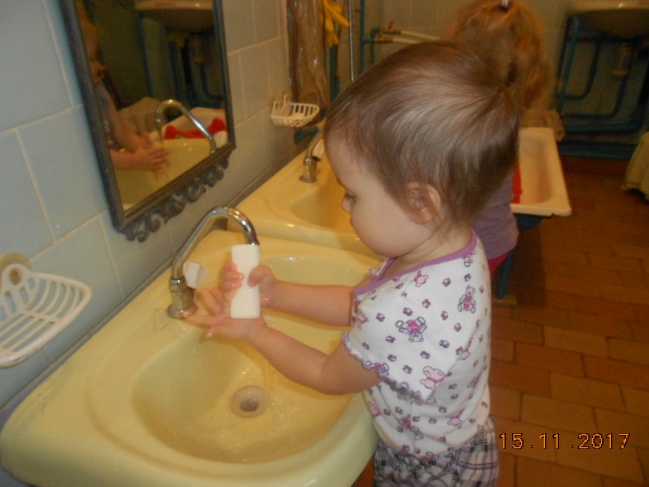 Прогулка!
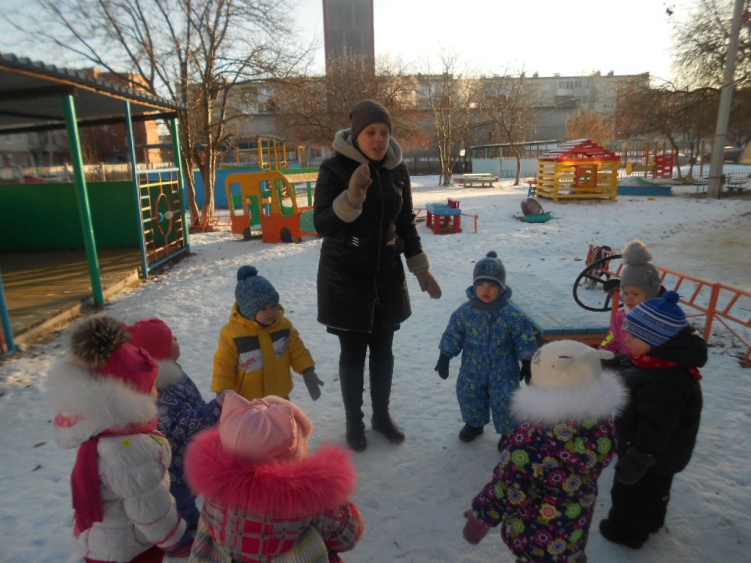 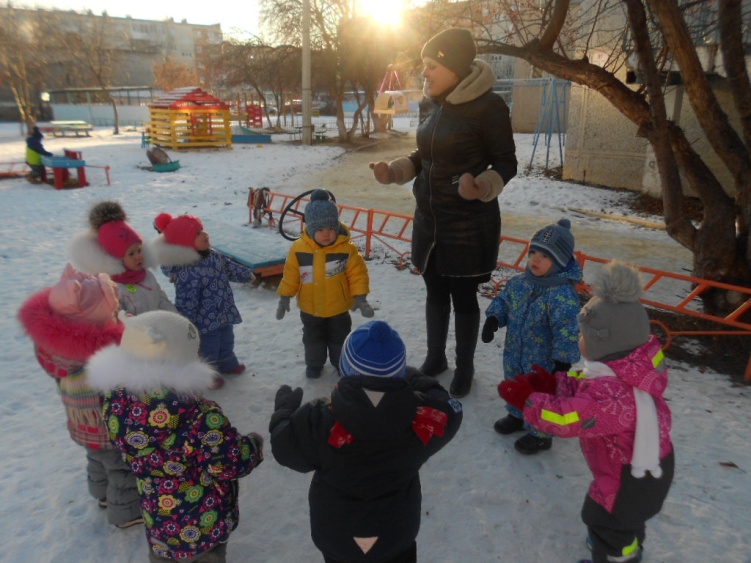 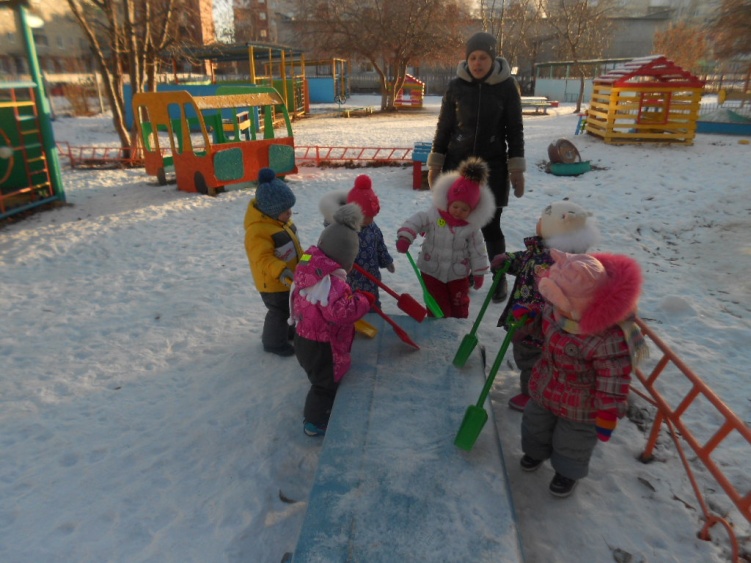 Ноябрь 2017 год